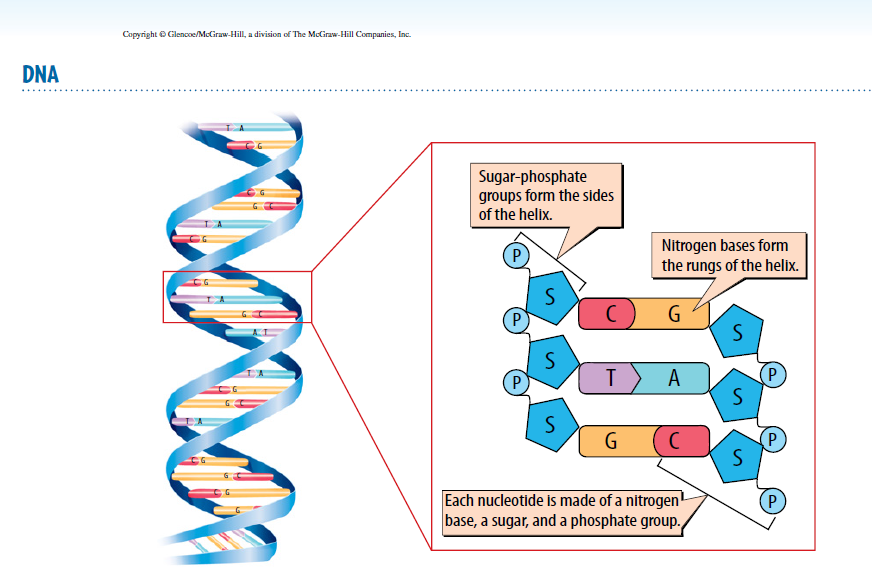 Warm Up 5 minutes 12/15/17 FridayWrite it down
Today Agenda
1) Warm Up 5 minutes
2) Open Notebook Quiz 15 minutes
3) Flocabulary- Heredity 20 minutes
4) Exit Ticket 3 minutes
Open Notebook Quiz
15 question multiple choice -15 minutes max
Flocabulary- Video
Quick Review
Flash Card
Read to Learn
Classwork